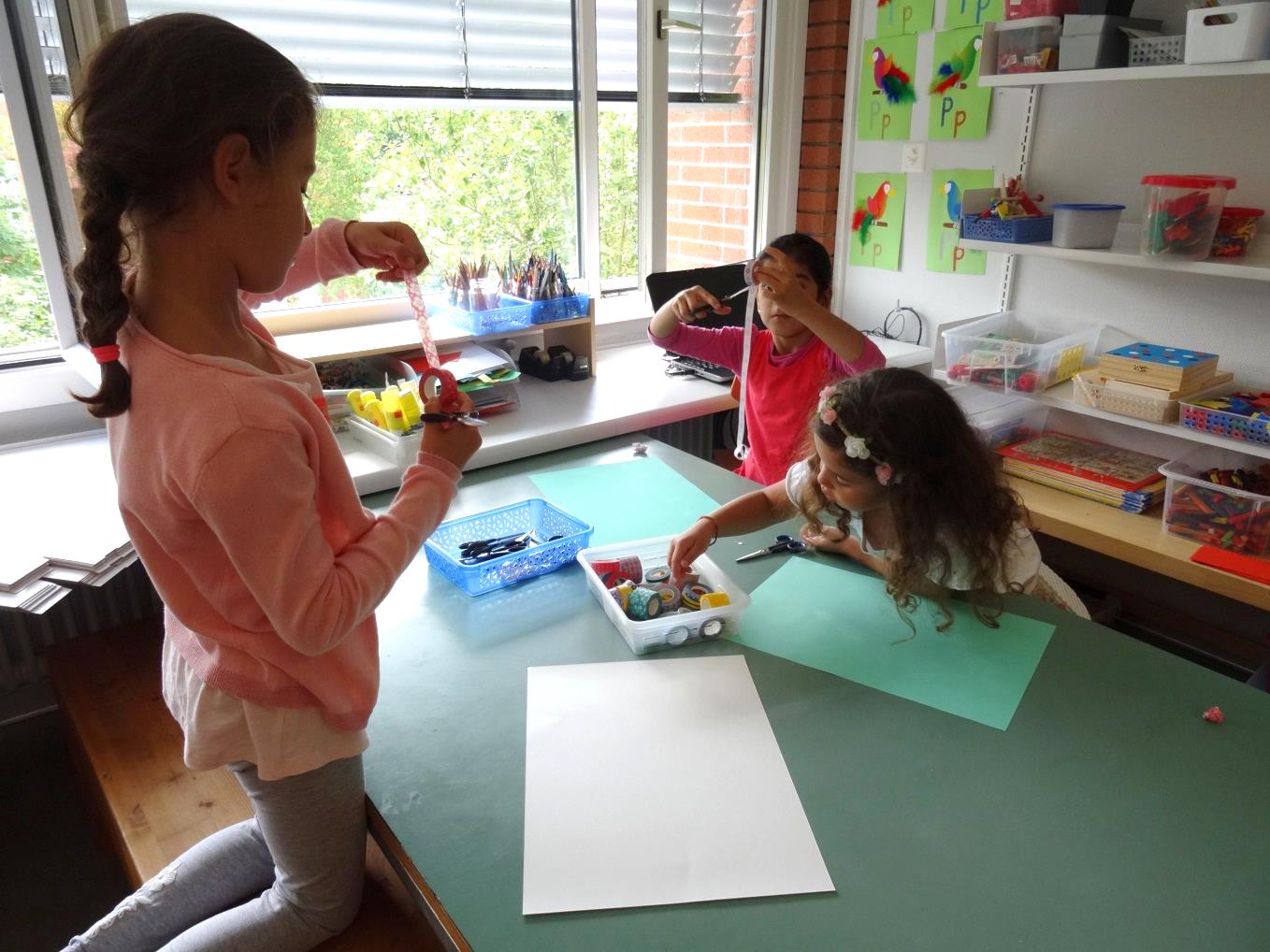 Eine gute Schule zu gestalten, ist unser Anliegen und unsere Kompetenz.
Der Entscheid ob integrative oder separativ muss bei den Gemeinden bleiben.
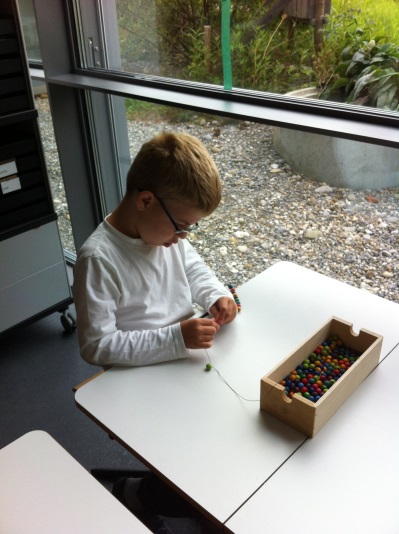 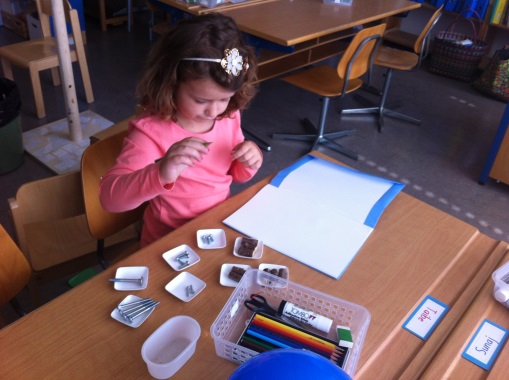 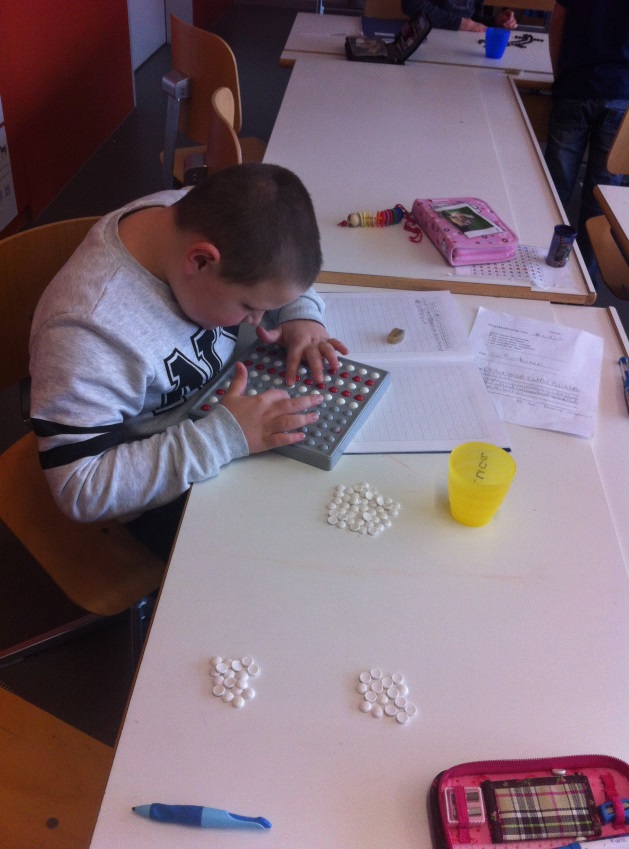 Schule und Schulpflege????
Herausforderungen
Neue Sparmassnahmen
Motionen SVP, FDP zur Abschaffung der Integrativen Schulung, Postulat der CVP
Herausforderungen
[Speaker Notes: Einführung der Integrativen Schule 2010/11, Die Gemeinde unterstützte den KIGA mit Lektionen für IHP vom Start weg.]
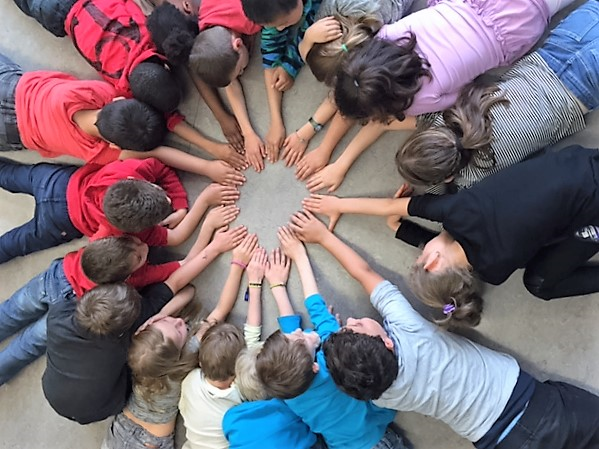 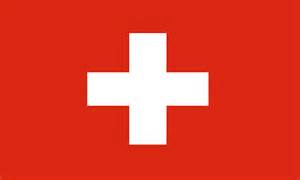 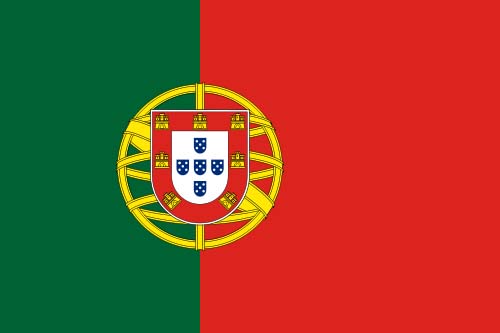 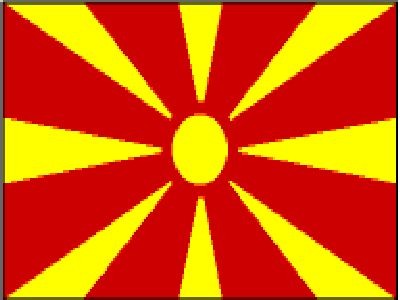 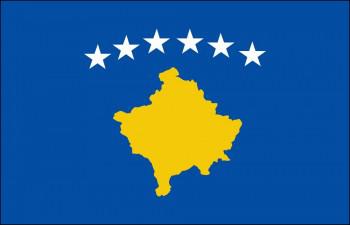 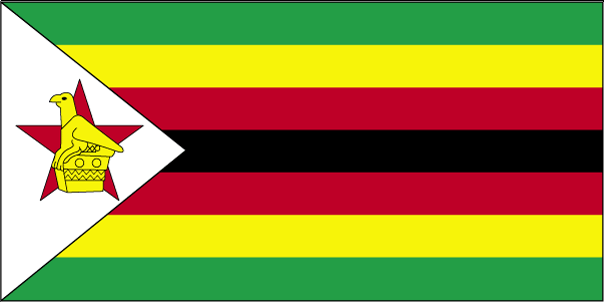 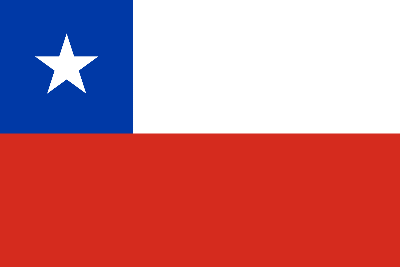 [Speaker Notes: Heterogenität 1
Zusammensetzung der Klassen:
Grosse Klassen und grosse Heterogenität in den Klassen]
[Speaker Notes: Heterogenität 2:
Beispiel Kindergraten: Altersunterschied: Jüngstes Kind 4,1 Jahre und das älteste Kind 6,8 Jahre]
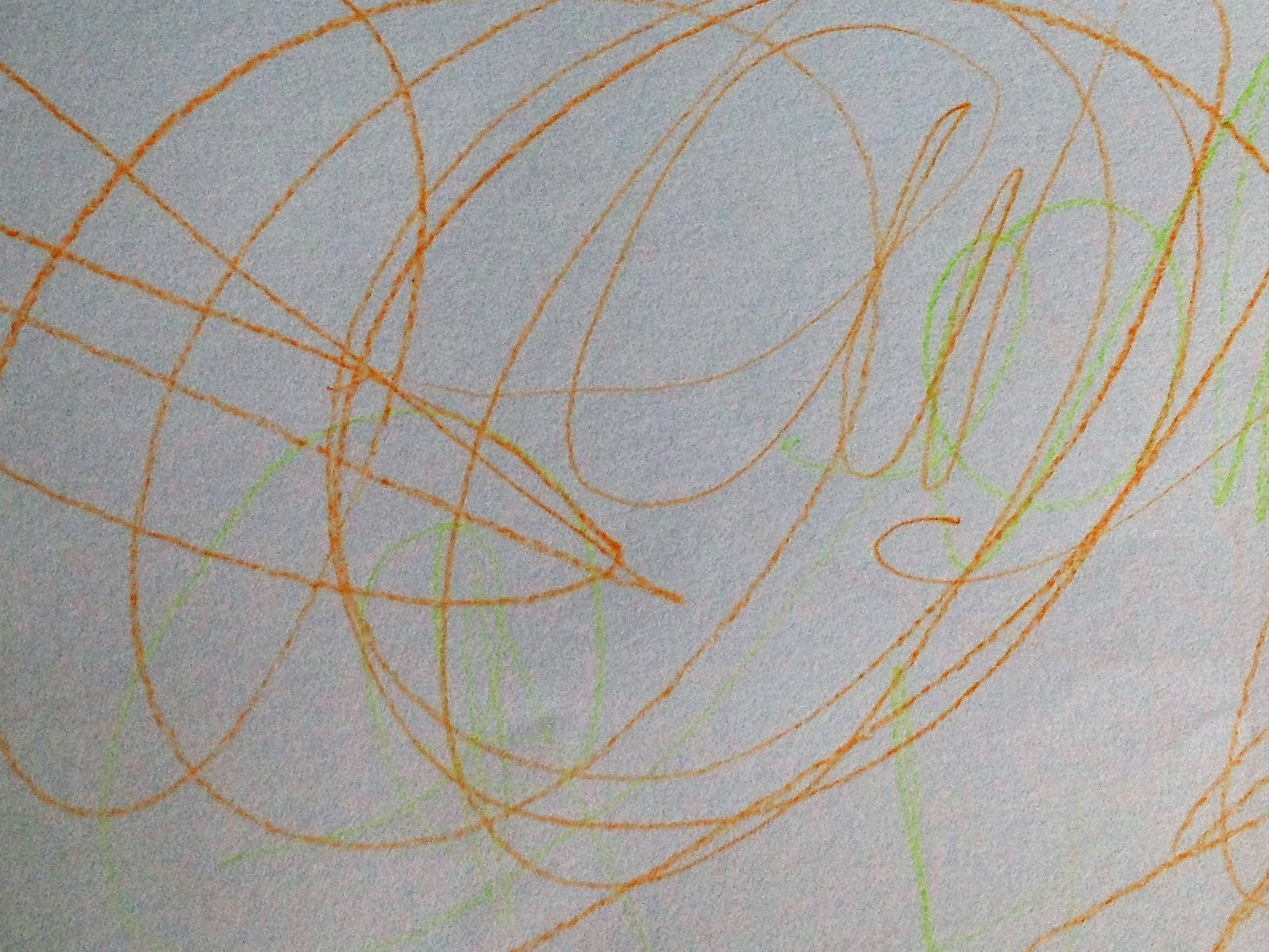 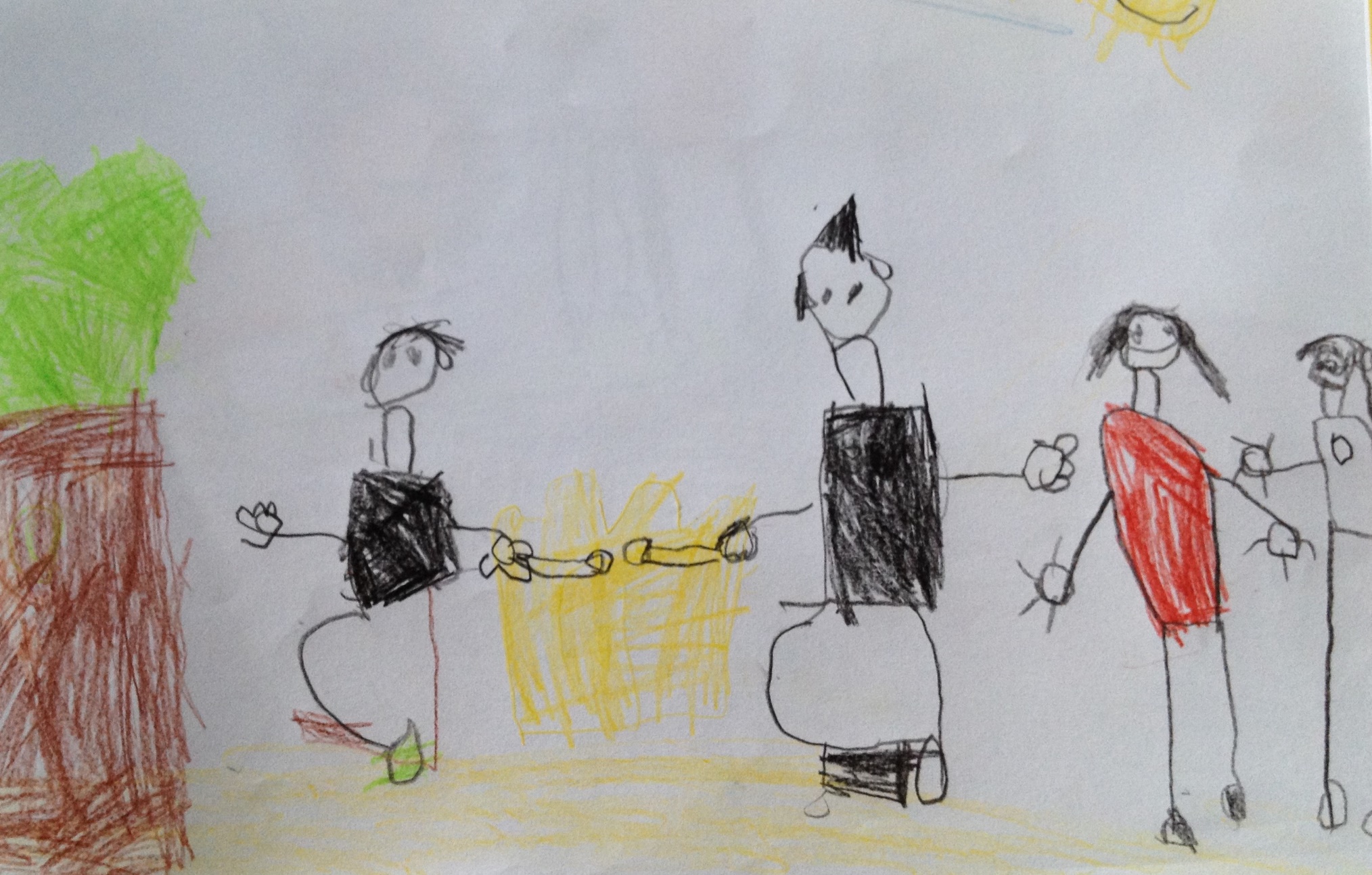 [Speaker Notes: Heterogenität 3: Grosse Entwicklungsunterschiede im KIGA]
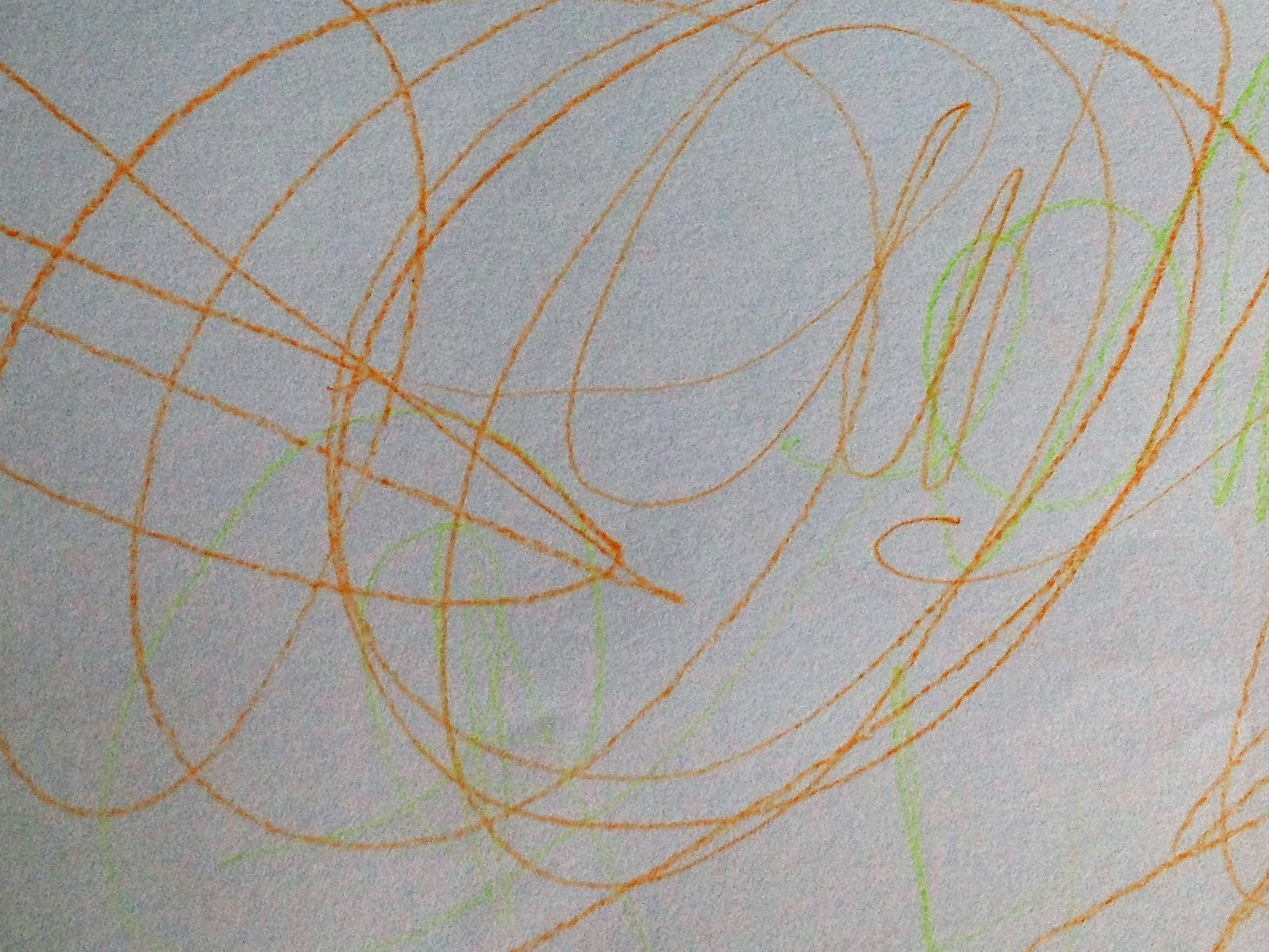 Unsere Kinder
Normalbegabte Kinder 
Kinder mit besonderen Begabungen
Kinder mit Lernschwierigkeiten (mit und ohne Individuellen Lernzielen)
(Kinder mit Behinderungen) separate Ressorucen
[Speaker Notes: Welche Kinder gehen in eine Regelklasse?]
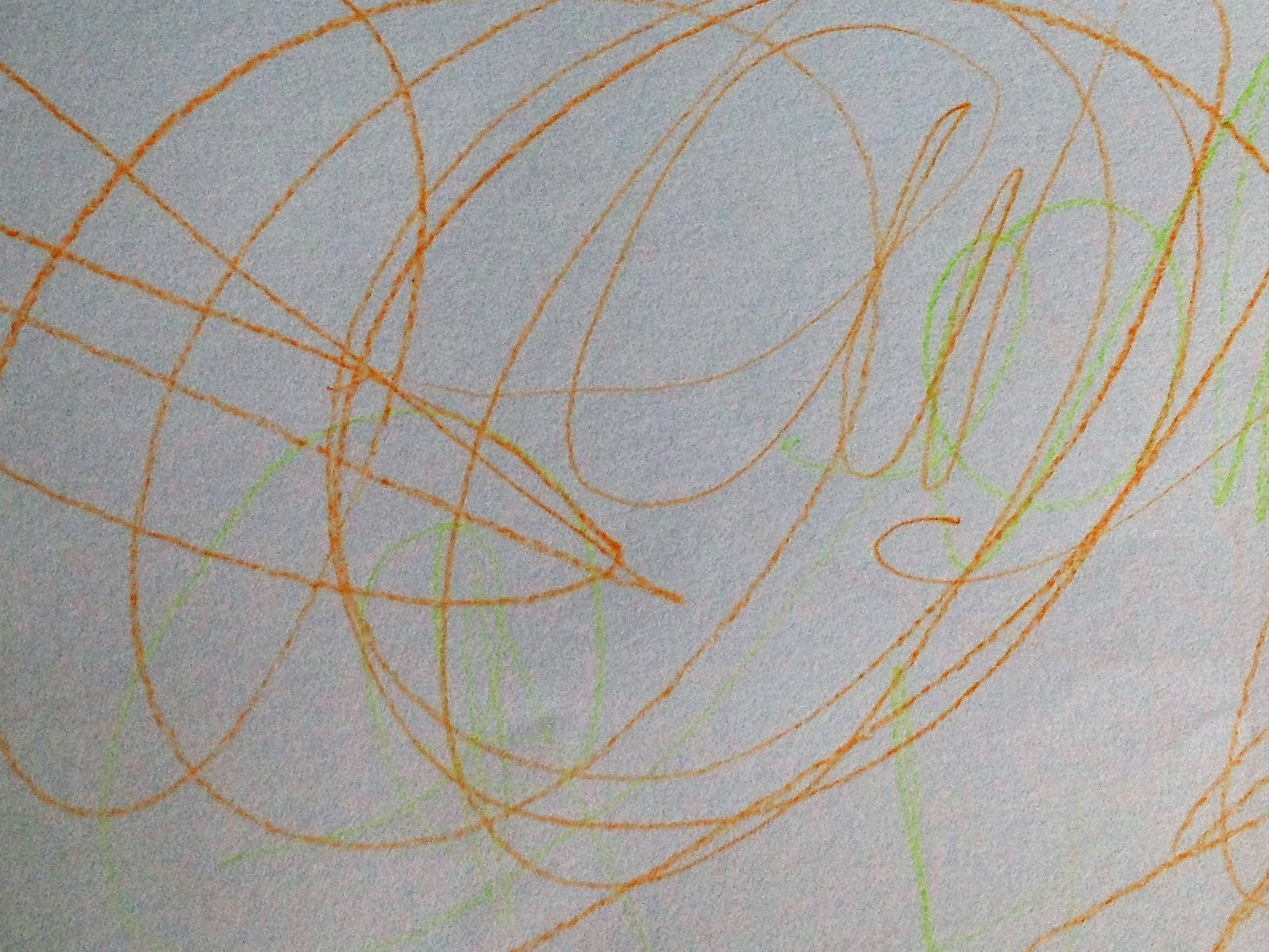 Unsere Unterstützung mit IHP
2 - 4 Lektionen Unterricht pro Woche mit der Schulischen Heilpädagogik 
Wöchentliche Vorbereitung Klassenlehrperson und  Heilpädagogin
Gemeinsame Elterngespräche
→ Lösungsorientierung
[Speaker Notes: Was genau ist Integrative Schulung? Ressourcen]
193 Gemeinden im Kanton Aargau sind Integrative Schulen.
Es stimmt: 	Die Schule und auch das Modell der IHP soll ständig 	verbessert werden.
Die Motionen 	… wollen ein bewährtes Modell 	verbieten. Die 	Schulgemeinden wissen am besten, 	welches 	heilpädagogische Modell ihre Bedürfnisse am besten 	abdeckt. 

Diese Entscheidung muss bei den Gemeinden bleiben.
[Speaker Notes: Trotz knappen Ressourcen für die Integrative Schulung sind 71.3 % der befragten Lehrpersonen im Kanton Aargau mit der Umsetzung der Integrativen Schulung ziemlich bis vollkommen zufrieden.
Der Gesamtregierungsrat lehnt die Motionen ab.
Der Lehrerverband und der Schulleitungsverband lehnen die Motionen ab.
Die Ausbildung zur Lehrperson an der FHNW (für Aargau, Solothurn, Basel) basiert auf dem Modell der Integrativen Schulung.
Bei einer Abschaffung würden in 194 Gemeinden deren Schulen und Eltern stark verunsichert. 
7 Jahre Aufbauarbeit wären „in den Sand gesetzt“ und Millionen von Steuerfranken verschleudert.]
Wir wollen auch in Zukunft IHP anbieten, weil die integrative Schulung wirkungsvoll und effektiv ist.
Es stimmt: 	Bildung und Förderung kostet viel.
IHP ist     	… für unsere Schule die günstigere Lösung. 	Kleinklassen 	könnten bei ähnlichen Kosten weniger 	Kinder fördern. 	
		Die integrative Realschule erfüllt ihre Bildungsziele 	und bereitet ihre Schüler auf die Berufsausbildung vor.
[Speaker Notes: Ohne Integrative Schulung müsste Untersiggenthal wieder mindestens 3 Kleinklassen schaffen. 
Unsere SHP wollen nicht mehr KK Lehrpersonen sein.
Mit der Abschaffung der IHP könnten laut BKS Fr. 0,6 Mio./Jahr gespart werden. Dies bedingt einen Ausbau der Einschulungs- und Kleinklassen. Da kleine Gemeinden jedoch kaum Kleinklassen führen könnten, hätten die Gemeinden die Kosten für den Transport zu regionalen Kleinklassen und die Mittagsbetreuung zu finanzieren.]
[Speaker Notes: Im Juli 2016 haben 26 Realschüler die Schule verlassen. Alle Realschüler haben ohne Repetition die Regelschule verlassen und haben eine Anschlusslösung: 14 Schüler haben eine Lehrstelle (2 Maler, 3 Dentalassistentinnen, 1 Fachangestellte Gesundheit, 1 Fachfrau Gesundheit und Bewegung, Detailhandel, Spengler, Storenmonteur, Sanitärinstallateur, Logistiker, Autolackierer, Pferdepfleger). 12 Schüler/innen besuchen eine weiterführende Schule.]
Die Schwächung der Realschule hat verschiedene Ursachen.
[Speaker Notes: Die Schwächung der Schule und der Realschule hat verschiedene Ursachen. Hier einige Beispiele:
2011 wurde die IQ-Grenze für die Einweisung an eine Sonderschule oder die Zuteilung von VM-Lektionen von 75 auf 70 gesenkt – diese schwächsten Schüler gelten seither als Regelschüler und besuchen die Realschule.
Die Schule ist mit der Einführung des Frühenglisch 2008/2009 und der aktuellen Lehrmittel sehr sprachlastig. 
Der Anteil der fremdsprachigen und sprachschwachen Kinder steigt.
Seit 2011 werden die Kinder ¼ Jahr früher eingeschult.]
[Speaker Notes: Ein Test Schule früher-  heute: Aus welchem Lehrmittel stammt dieser Text? Antwort:5. Primar Englisch]
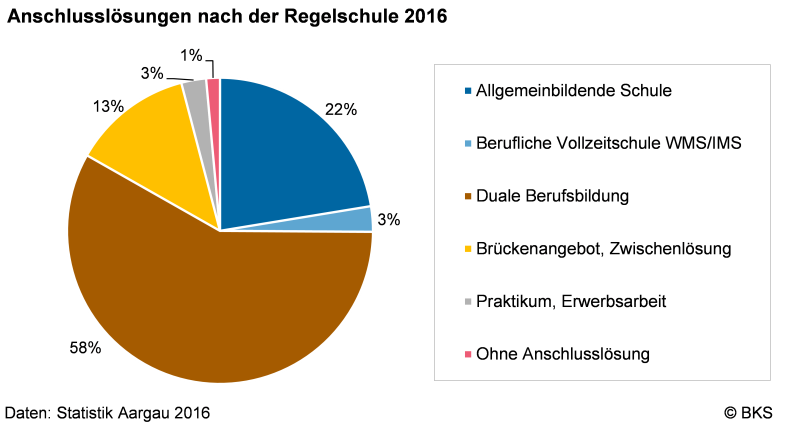 [Speaker Notes: Die Attestlehre ist die reguläre Berufsausbildung für schwächere Schüler und für Schüler mit individuellen Lernzielen.]
Wir wollen auch in Zukunft IHP anbieten können, weil die integrative Schulung für die Kinder gut ist – für die Starken UND die Schwachen.
Es stimmt: 	Die Schüler sollen gestärkt werden.
IHP ist 	… interdisziplinäre Zusammenarbeit und bedeutet 	Verstärkern des Unterrichts!
Wie profitieren die Kinder von der Unterstützung durch SHP?
Nur 6-10% können in Kleinklassen gefördert werden.
[Speaker Notes: Heute profitiert rund ein Drittel der Schüler von der Anwesenheit der SHP, auch wenn sie weder IL noch VM haben.
Bei einer Abschaffung bestünde die Regelklasse aus rund ¼ Schülern mit Lern-, Disziplin-, Verhaltens- oder anderen Auffälligkeiten – aber ohne fachlichen Support.]
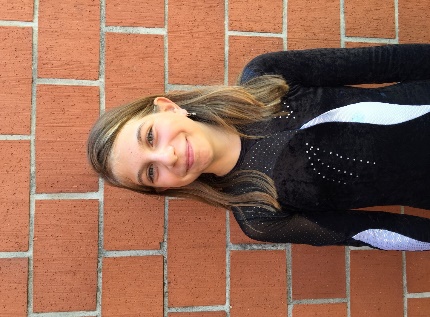 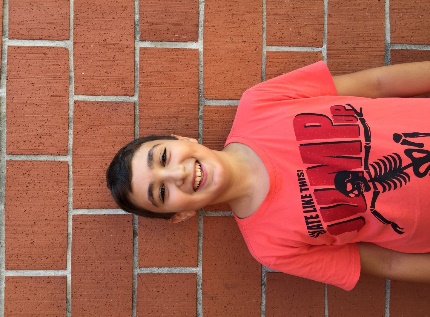 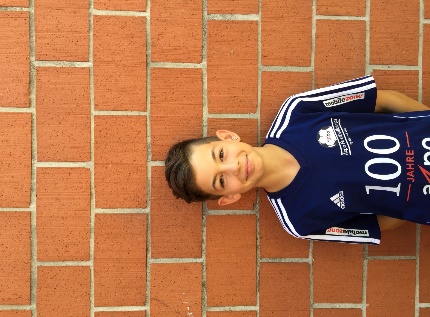 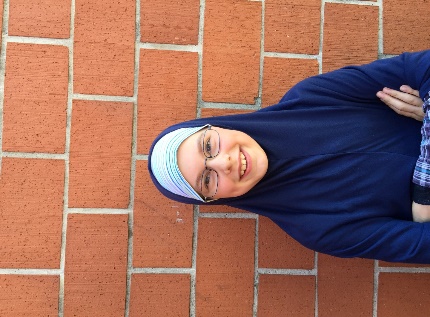 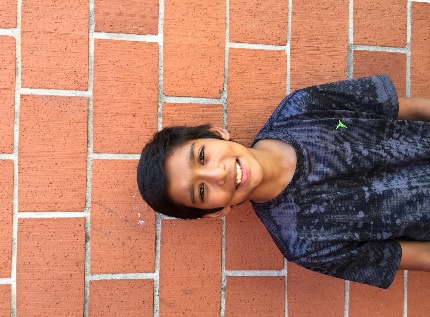 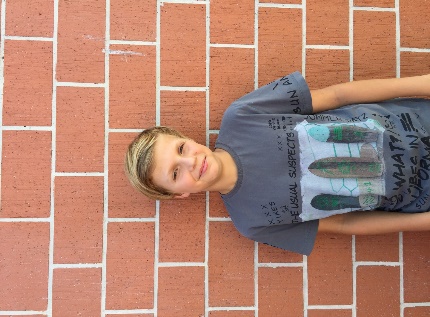 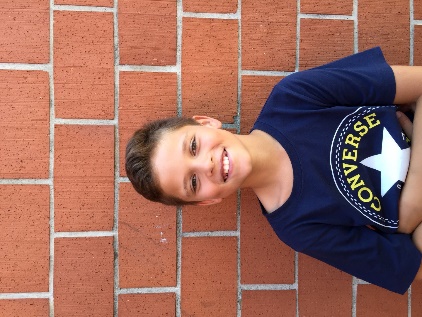 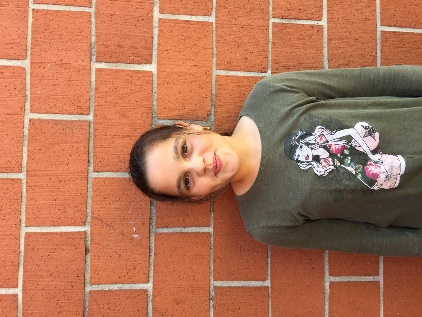 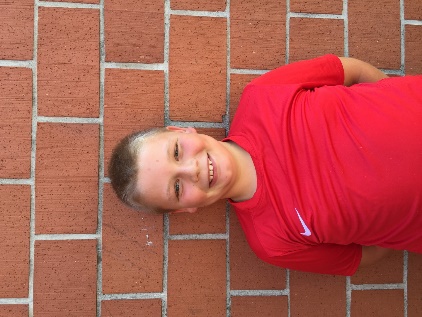 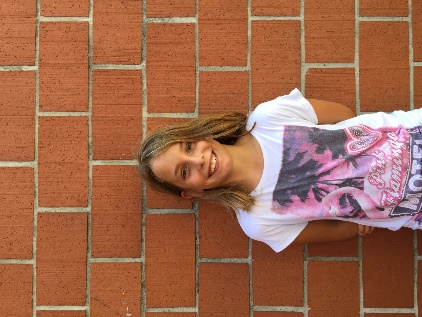 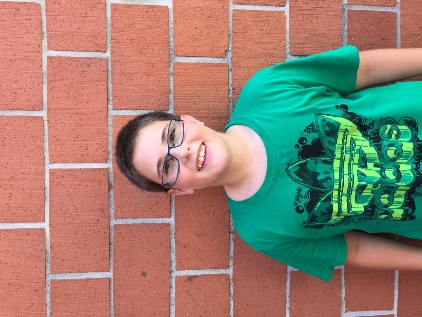 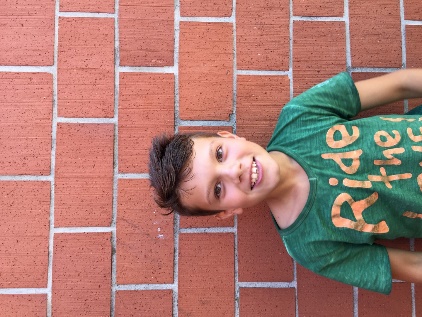 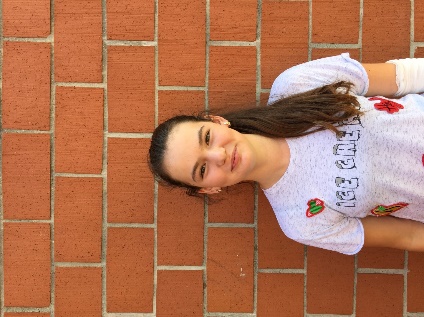 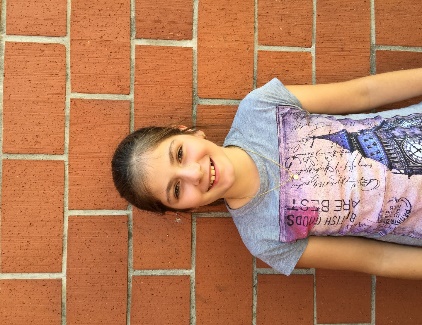 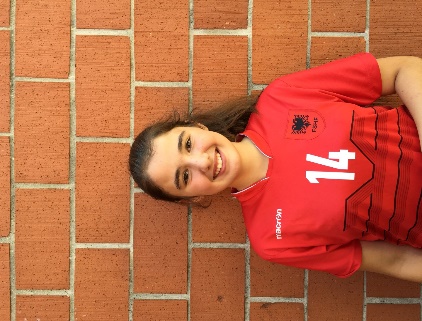 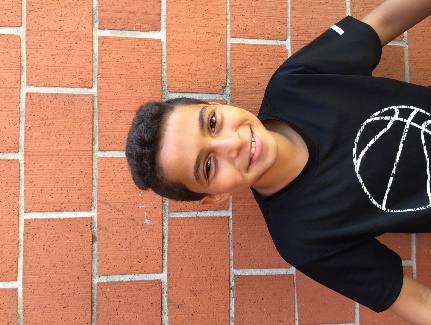 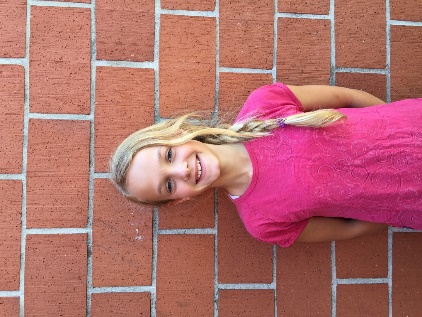 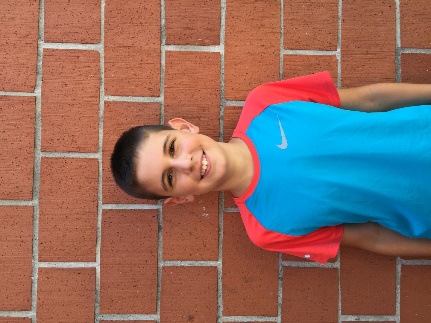 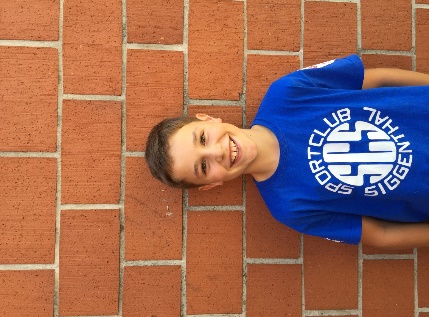 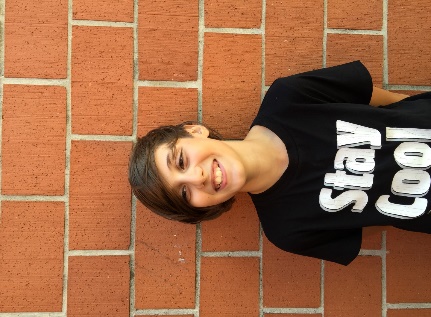 [Speaker Notes: Ein Blick in den Alltag mit der SHP in der  5. Primar 21 Kinder]
[Speaker Notes: 24 Lektionen ohne SHP pro Woche. Es sind nicht die Kinder mit Lernschwierigkeiten, die einen erheblichen Mehraufwand in der Betreuung verursachen, sondern diejenigen mit Entwicklungsstörungen und Verhaltensauffälligkeiten. Diese Kinder gehören eigentlich in eine Sonderschule, können aber ohne das Einverständnis der Eltern dort nur schwer zugewiesen werden. Bleiben sie aber ohne SHP-Unterstützung in der Regelklasse, leidet die ganze Klasse darunter.]
Wir wollen auch in Zukunft IHP anbieten, weil wir damit die heutigen und zukünftigen Anforderungen an Schule und Gesellschaft meistern.
Es stimmt: 	Die Schule ist heterogen. Die Schüler bringen höchst 	unterschiedliche Voraussetzungen mit. 
IHP ist	… nicht die Ursache von zunehmender Komplexität 	und Heterogenität. IHP ist die einzige Antwort 	darauf. Ein Verbot der Integrativen Schulung schafft 	die Heterogenität der Gesellschaft nicht ab.
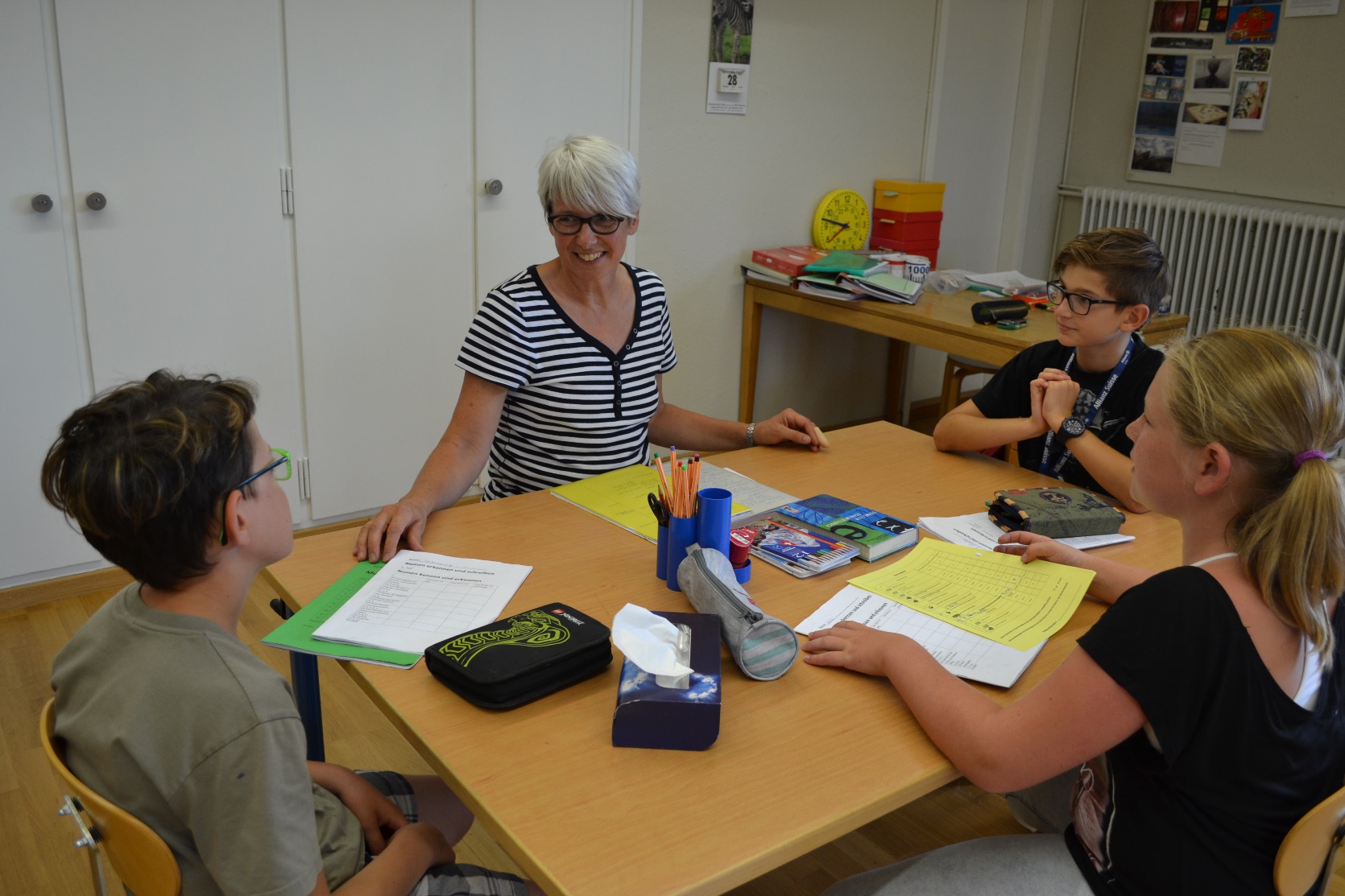 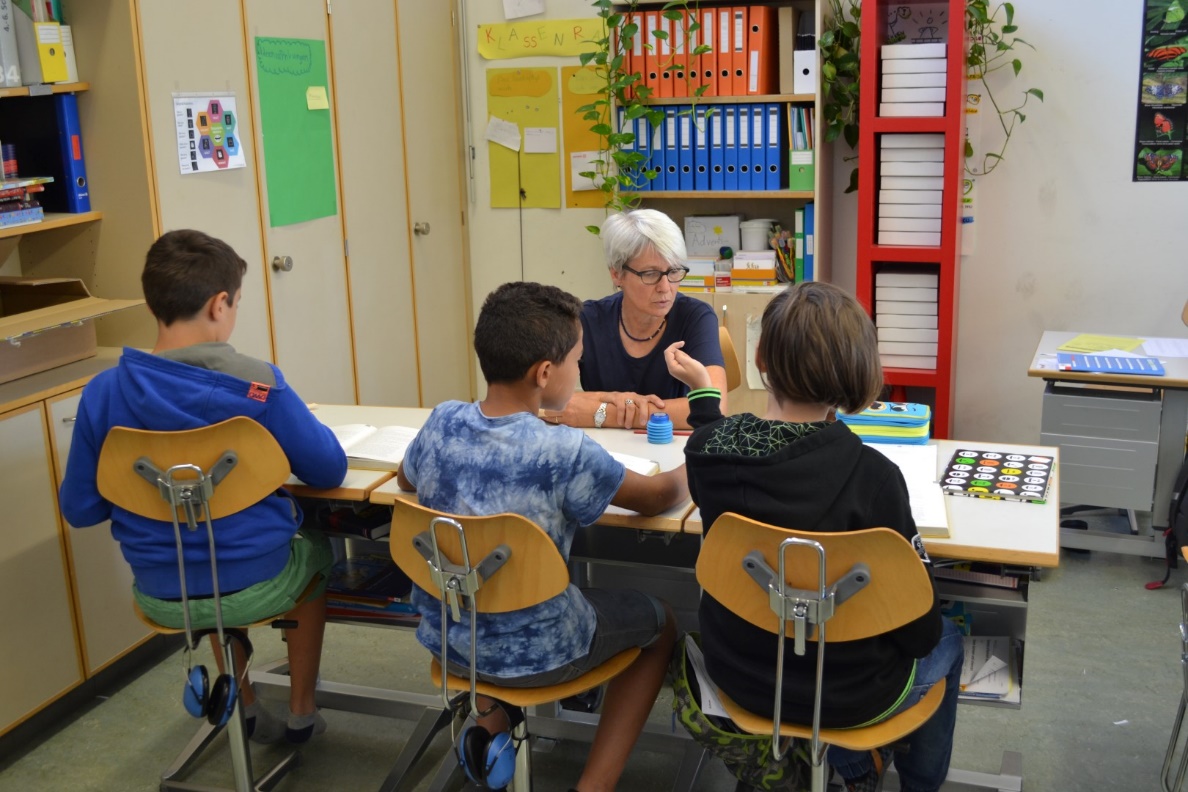 [Speaker Notes: Arbeit in Lerngruppen mit der SHP 1. am Wochenplan Besprechung, 2. Training Mathe
Die SHP passt Stoffpläne/Inhalte für die schwachen und starken Schüler an.]
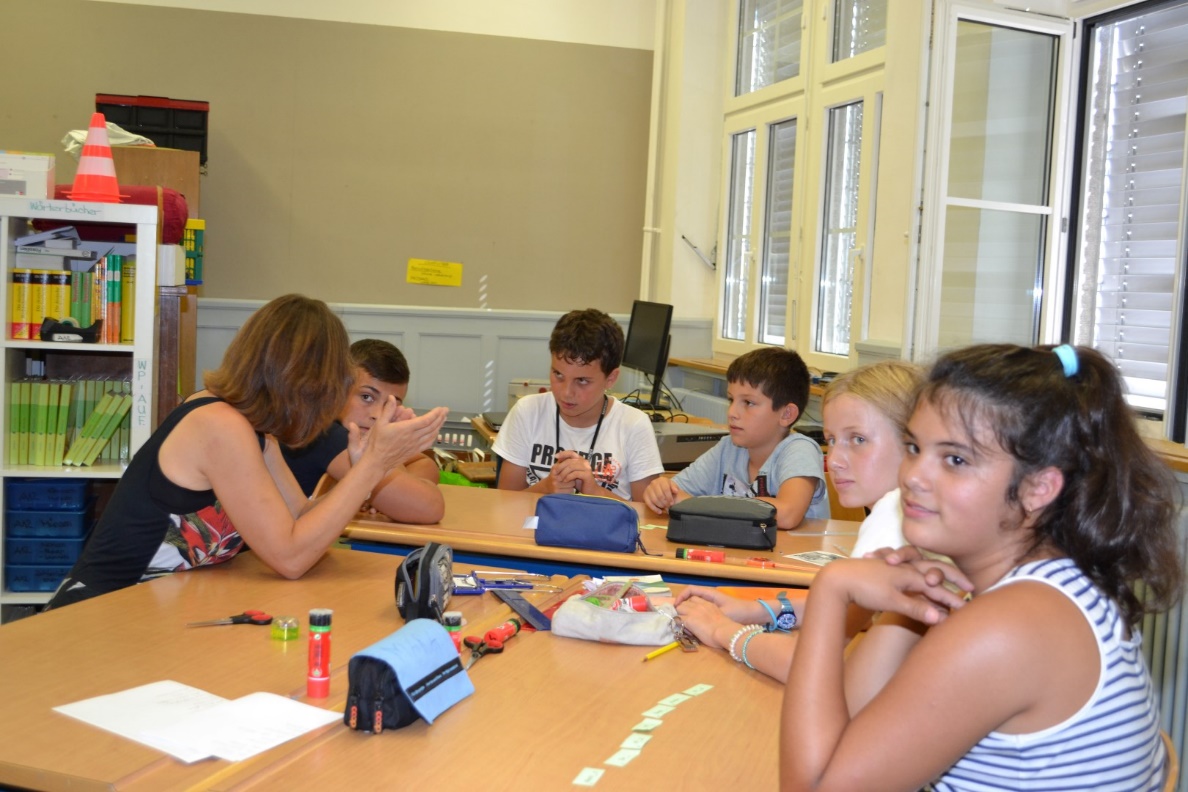 [Speaker Notes: Teamteaching: 1. Einführung, 
2. Überprüfung. Die Lehrerin hat Zeit für eine Gruppe Kinder.]
Lernatelier Oberstufe
[Speaker Notes: Die Integrative Schulung ist der Motor für Unterrichtsentwicklung. So entstanden Lerngruppen für Mathe- und Leseförderung, spezielle Leistungsgruppen, Lernateliers, Elternkurse, und vieles mehr.]
Wir wollen auch in Zukunft IHP anbieten, weil wir damit gemeinsam die Anforderungen an Schule und Gesellschaft meistern.
Es stimmt: 	Die Lehrpersonen arbeiten eng im Team.
IHP heisst	…Weitblick und ist ein Motor unserer 	Schulentwicklung.
[Speaker Notes: Die schulische Heilpädagogin ist in mehreren Klassen, Teams und Stufen tätig. Sie vermittelt übergreifend die Best Practice-Erfahrungen und macht sie allen zugänglich.]
Der Entscheid für die Integrative Schulung muss daher bei den Gemeinden und ihren Schulen bleiben.